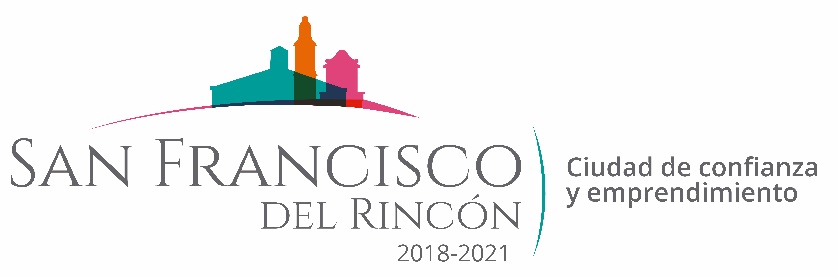 REPORTE MES DE MARZO
MAQUINARIA
REVESTIMIENTO CON CASCAJO EN LA COMUNIDAD LA GLORIA
FECHA TERMINO
CANTIDAD
UNIDAD
CONCEPTO
FECHA INICIO
M2
26/03/2020
26/03/2020
CALLE RIO LERMA
900
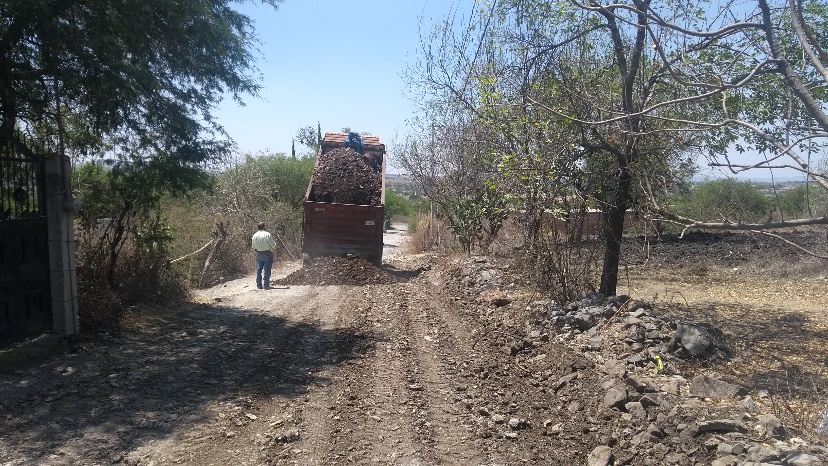 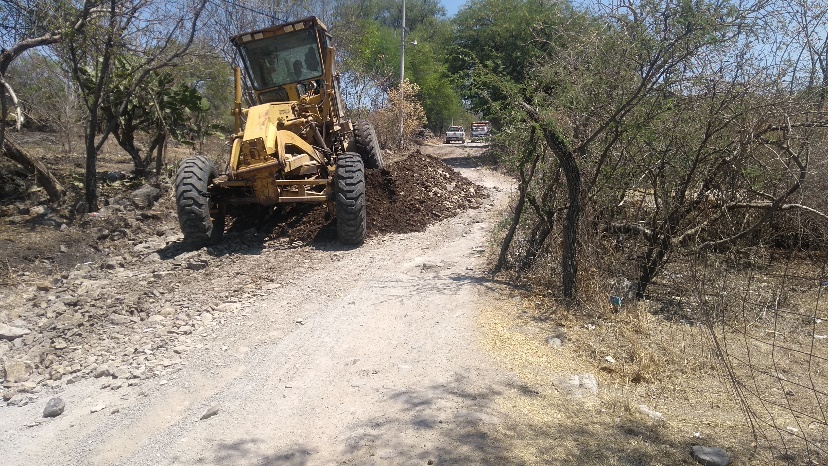 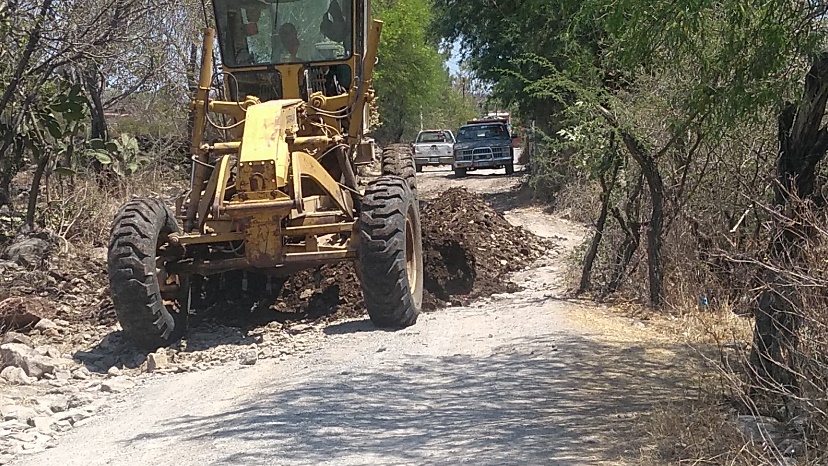 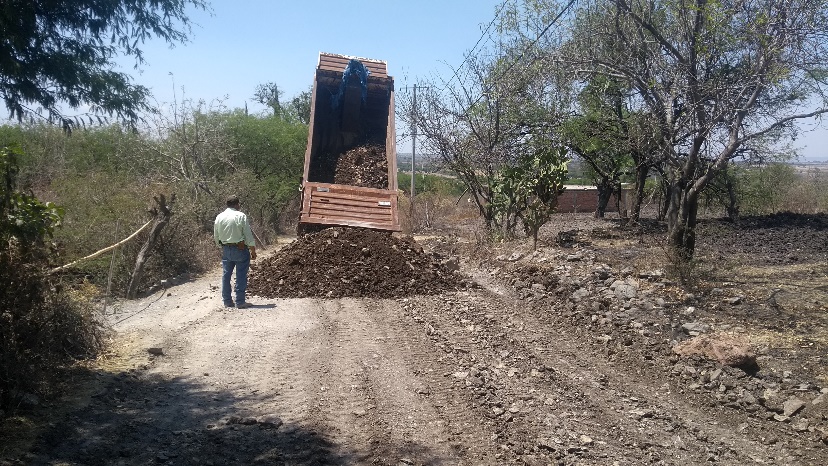